МОЯ МАЛА БАТЬКІВЩИНА
Чи бачили ви коли-небудь, як під яскравим сяючим , променистим блакитним небом віддзеркалює  земля? Чи ви чули, як вдоволено гуде джміль, як шелестить ,шурхотить листя під дотиком вітерця ? Це голос нашої давнішньої землі….. Землі села Устя…
Вітри епох над Устям
Територія села Устя була заселена слов`янськими племенами приблизно в VI-VII ст. Відомо, що місцевість була прикордонням між землями волинян та древлян . Річка Случ, яка протікає через село була східним кордоном Волині. Це дає підстави твердити , що ,мабуть, територія села була територією Волинського князівства.
Походження назви села  пов`язують з тим , що воно розташоване в гирлі річки (усті), яка впадає в річку Случ. Назва села не змінювалася від його заснування.
Перша згадка про село зустрічається в 1564 р. Також писемна згадка є в скарзі  від імені дворянина Дубовецького 1684 р. Там розповідається , що один із жителів села Устя був причетний до нападу на Дубовецького.
В XIX ст. село Устя належало поміщикам Зеленським. В їх користуванні ну хуторі Суконя була суконна фабрика, яка діяла з 1816 по 1845 р. Більшість населення  були хліборобами але крім хліборобства займалися бондарством , ткацтвом , ковальством.
Назви околиць, вулиць, кутків села формувалися  в різні історичні періоди. Є назви які встановлювалися в радянські часи : Ленінська , Посьолок.Але є назви, які складалися історично:  Закорчик ,  Суконя ,Неважа , Газон, Варшавська, околиці  Града, Будки , урочище Полеглище.
Вулиця Посьолок
Вулиця Закорчик
Околиця Суконя
Вулиця Неважа
Вулиця Варшавська
Урочище Полеглище
Окрасою села Устя є церква в імя Різдва Пресвятої Богородиці. Будівництво церкви було розпочато у 1880 році, а закінчено в 1884 році Кількість православних християн-прихожан у 80-х роках була 533 чол.
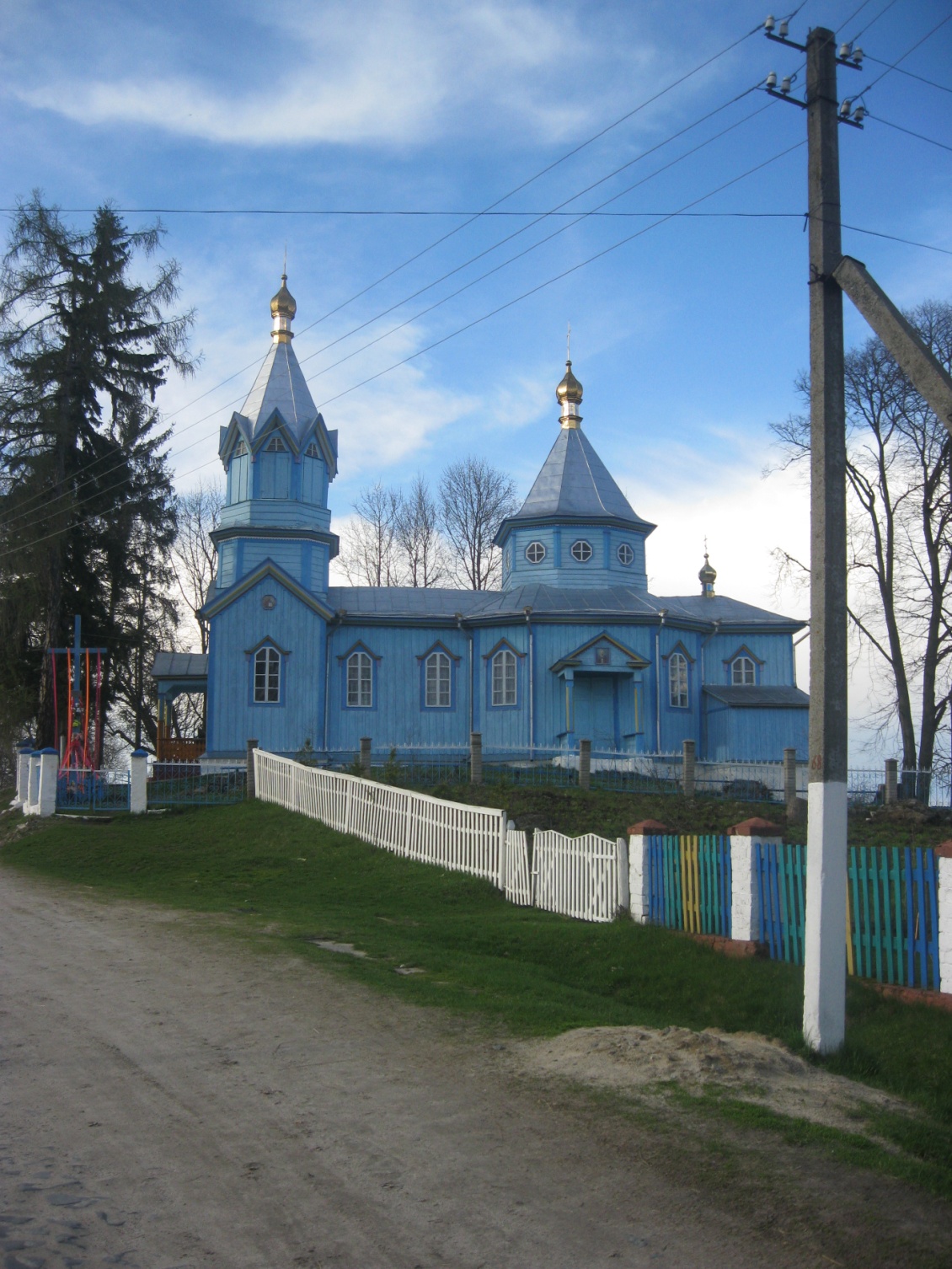 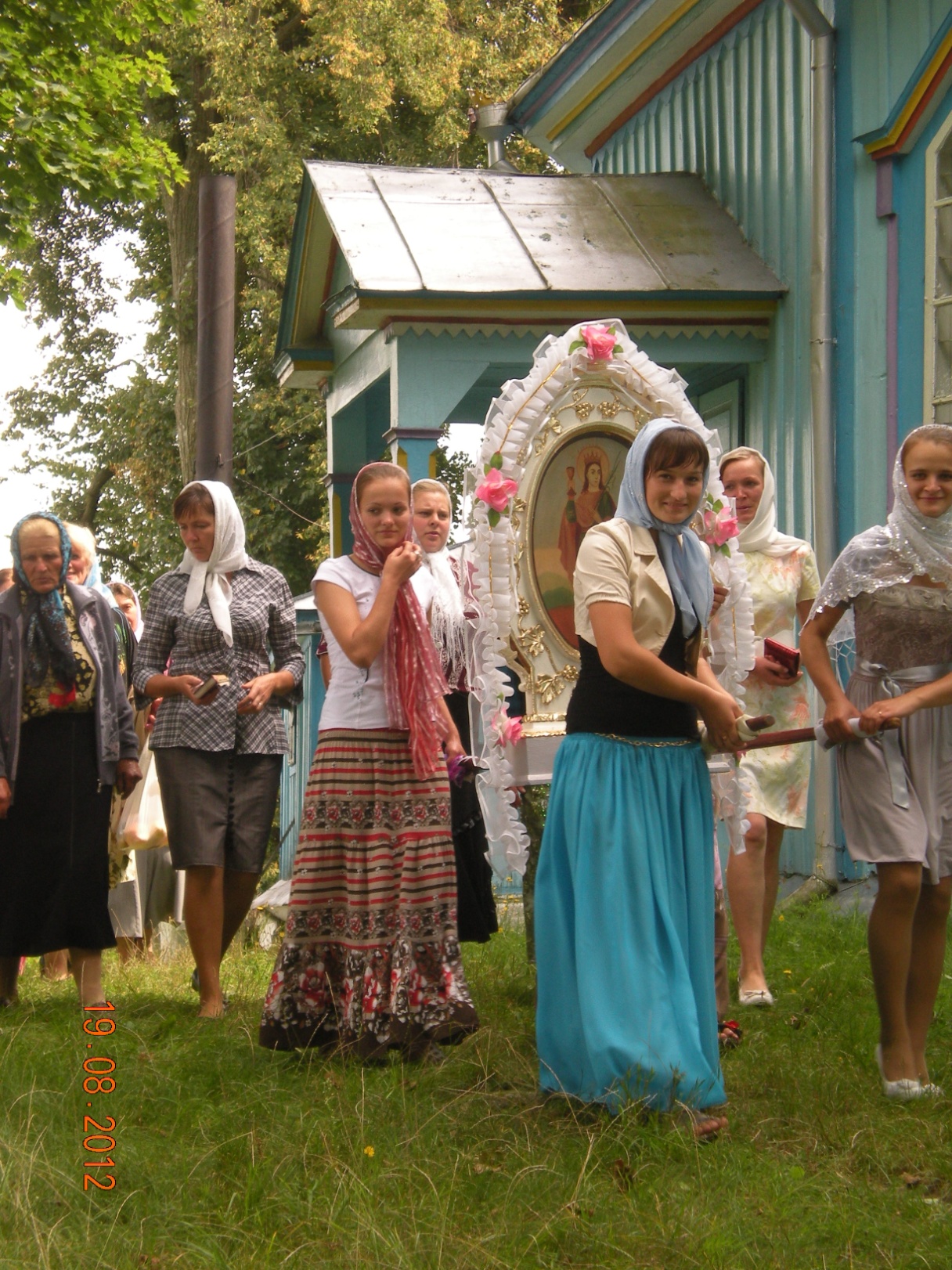 В 2004 році жителі відзначили 120- річний ювілей церкви в ім'я Різдва Пресвятої  Богородиці . Престольний празник відзначають 21 вересня. Настоятелем церкви з 1985 року є Зіньков Володимир Миколайович.
Школа в селі Устя організувалась в 20-роках ХХ ст.. В цей час край перебував під владою Польщі. Згідно закону в школі все викладалося польською мовою . Школа тоді була чотирикласною. Після закінчення 4-го класу діти складали екзамени з арифметики , історії Польщі. Вчителька була одна  на всі класи – пані Квятковська . 
  По-справжньому освіта розвивається в повоєнні роки , коли в селі в 1946 р. було засновано неповну семірічну школу , яка в 1958 році стає восьмирічною , а в 1967 – повною середньою. 
  До 60- х років навчання велося в старому приміщенні , а в 1961 році розпочинається будівництво нової школи яке було закінчене 1976 р. Зі спогадів старожилів відомо , що першою вчителькою була Гаркава Ніна родом з с. Городниця Новоград-Волинського району .
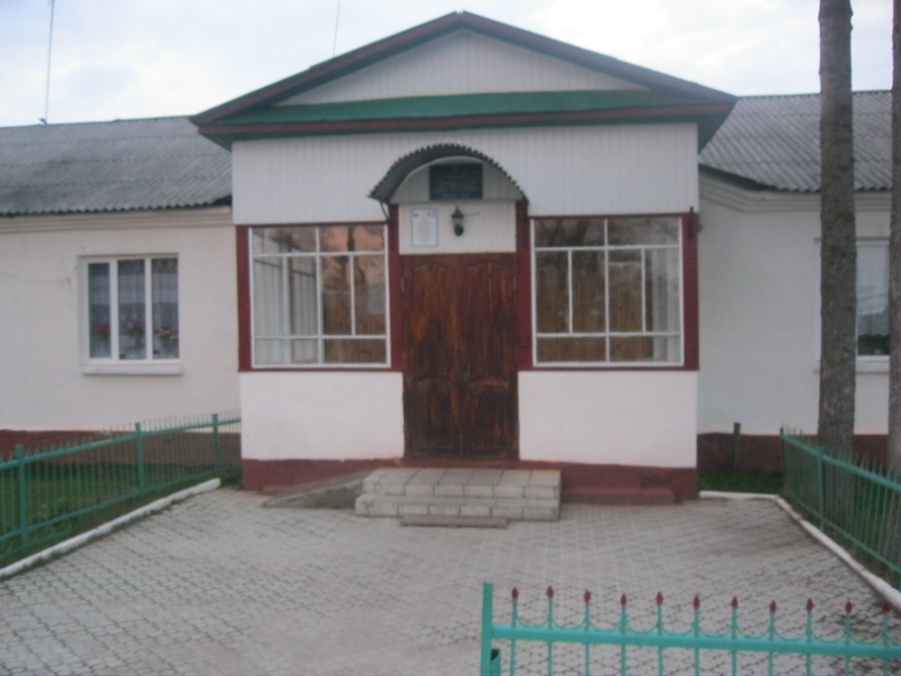 Сьогодні в Устянській ЗОШ І-ІІІ ст.. навчається 102 учні та працює 26 вчителів..
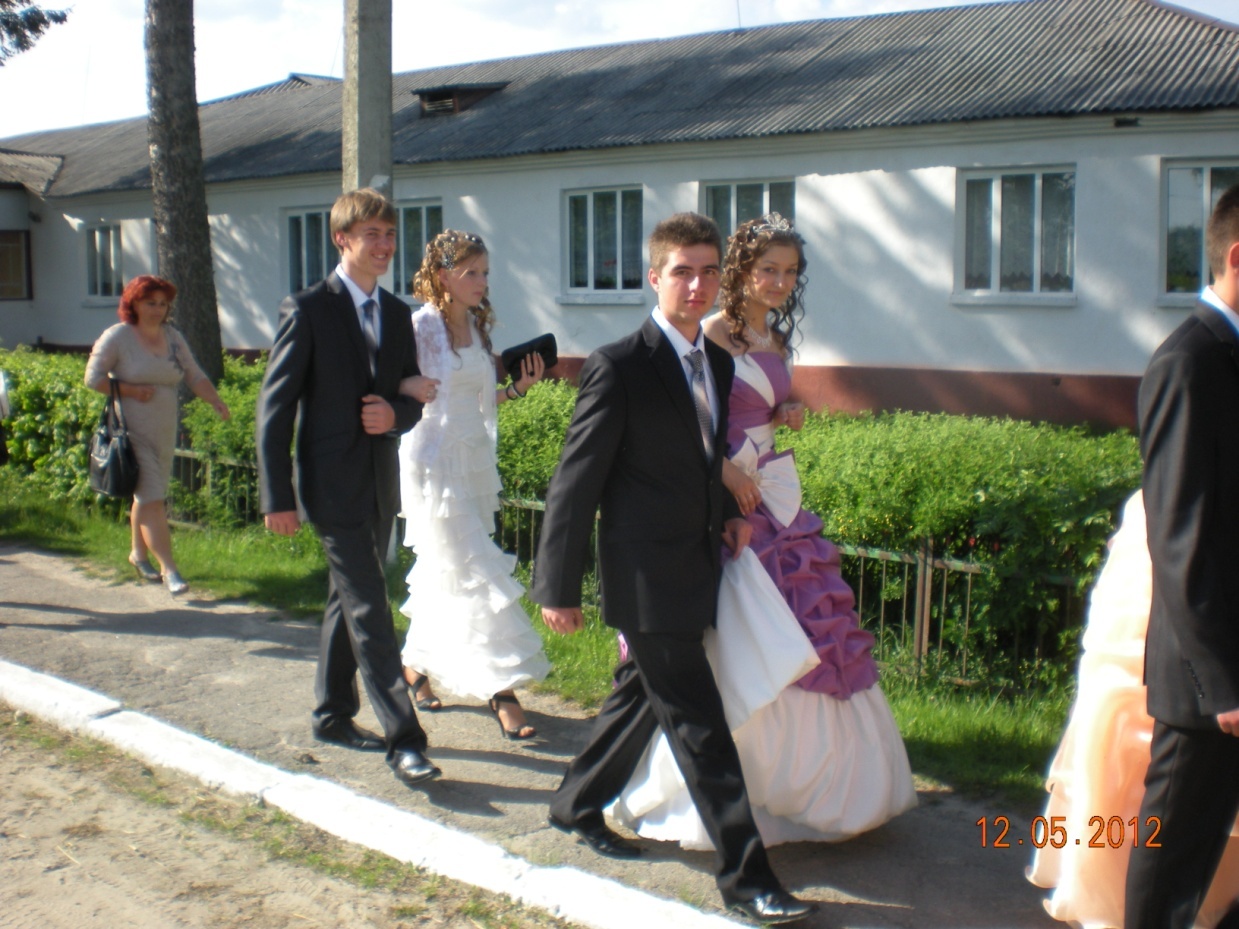 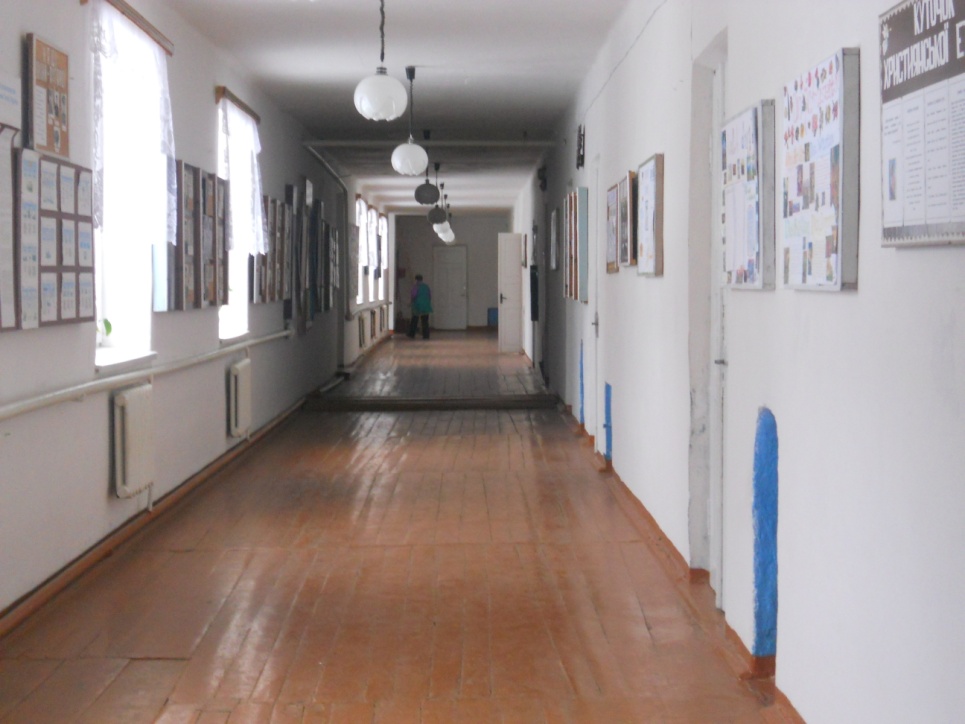 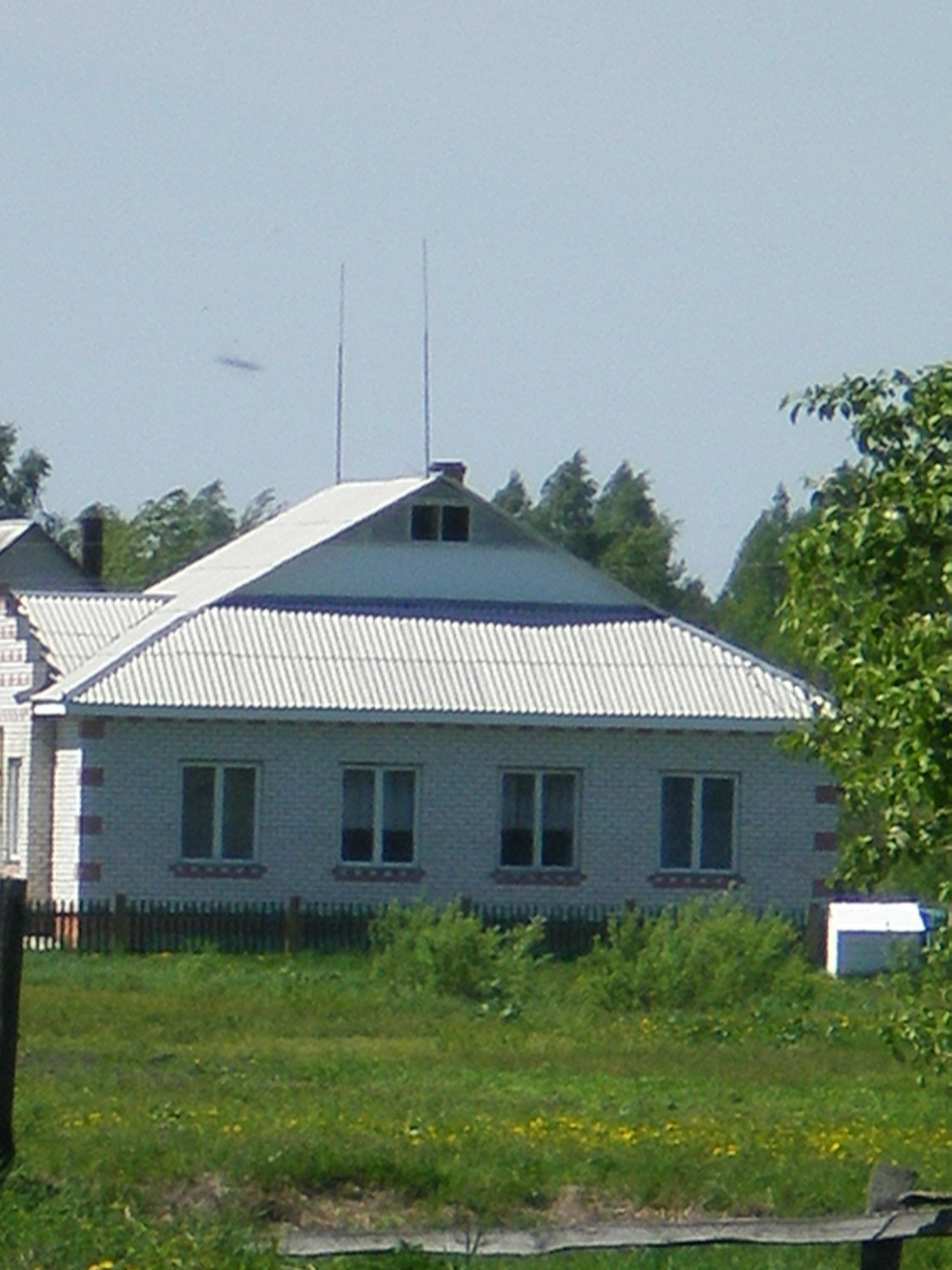 На території сільської ради розміщений КЗ Центр Первинно-медико-санітарної допомоги СЛА с.Устя на вул.Ленінській і складається з 6 кімнат.
В пам`ять загиблим у роки Великої Вітчизняної війни в селі Устя  було встановлено обеліск. Оскільки на фронтах з ворогом билися 138 устенців, з яких 57 полягли на полі бою.
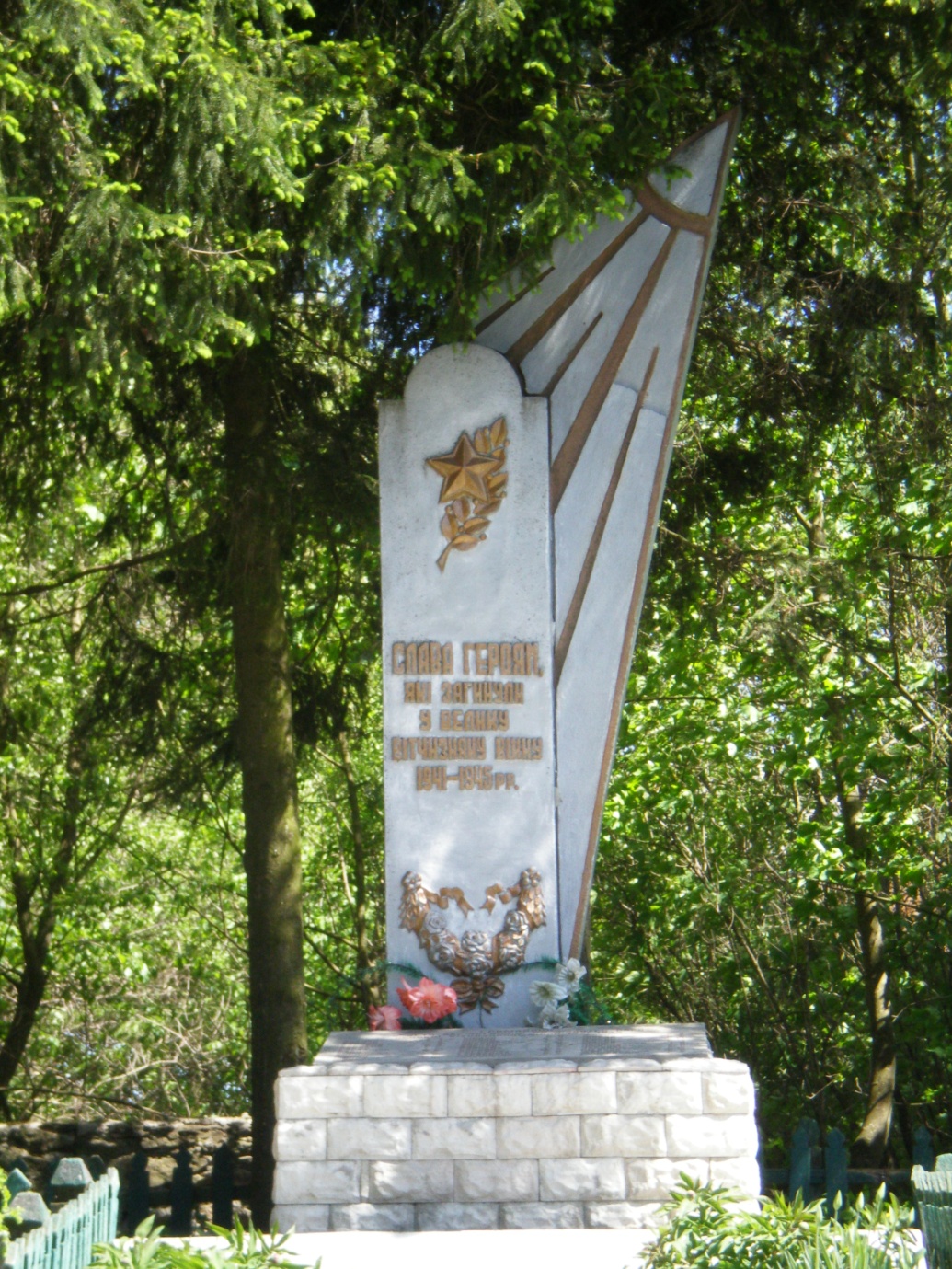 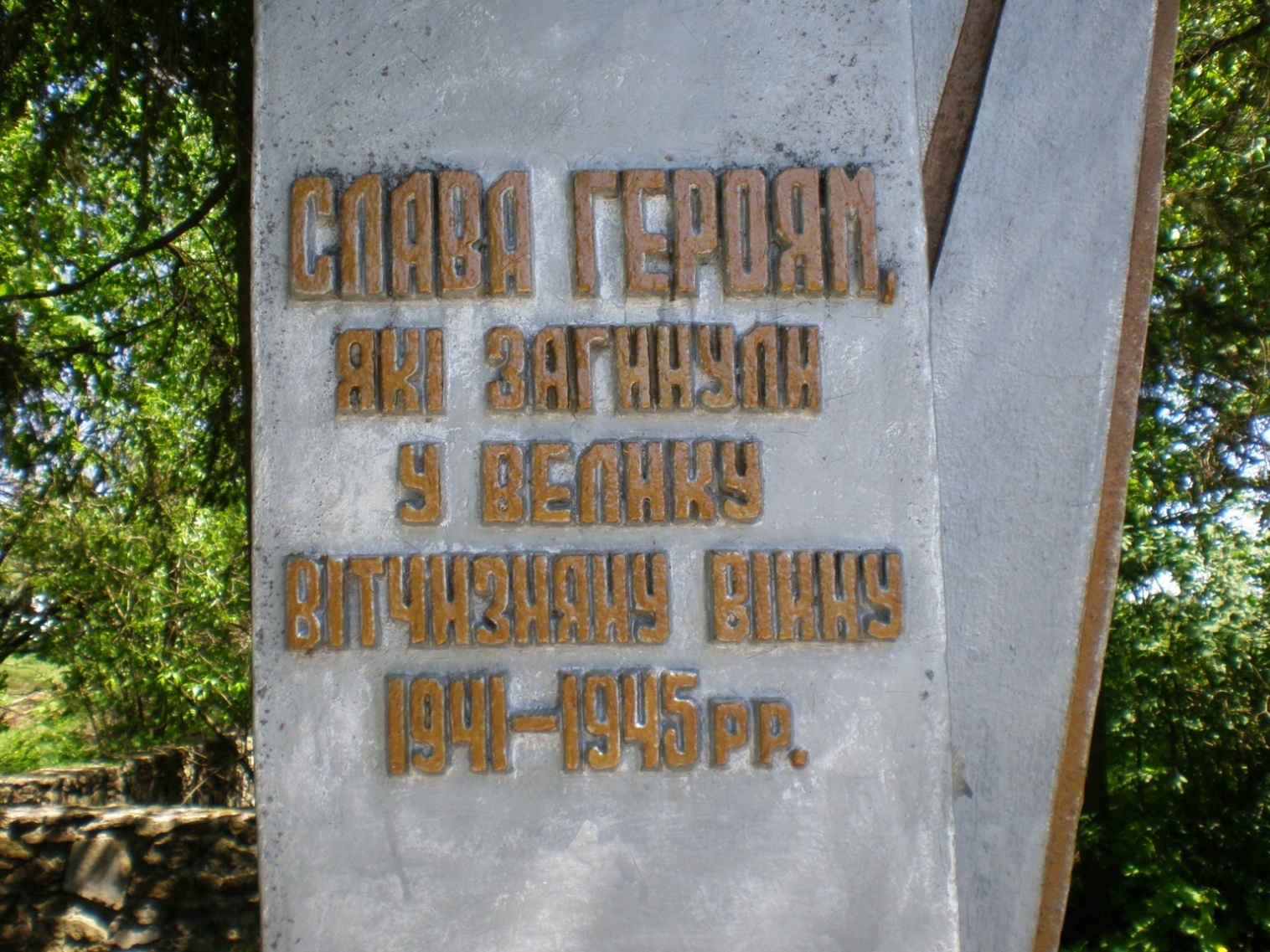 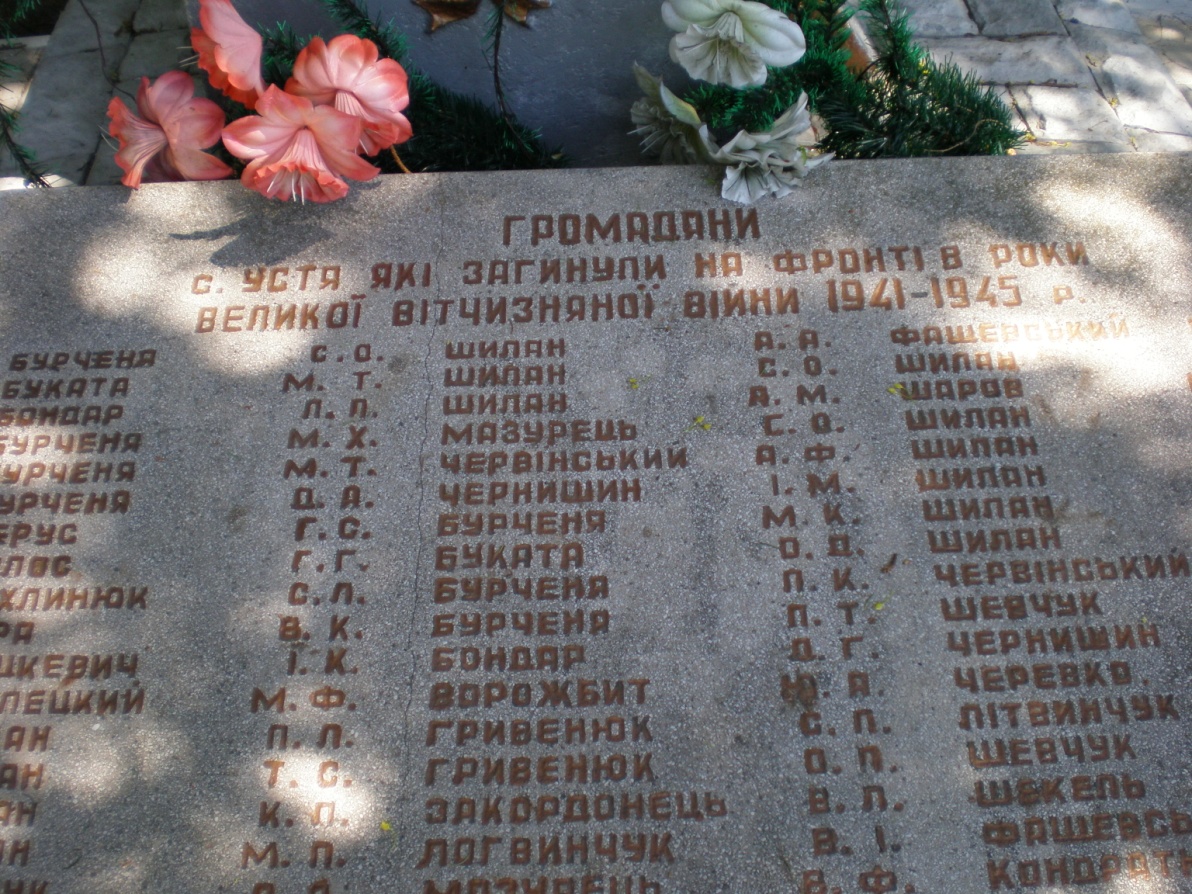 З давніх-давен в селі функціонував млин, який ще й досі працює.
Село сьогодні..
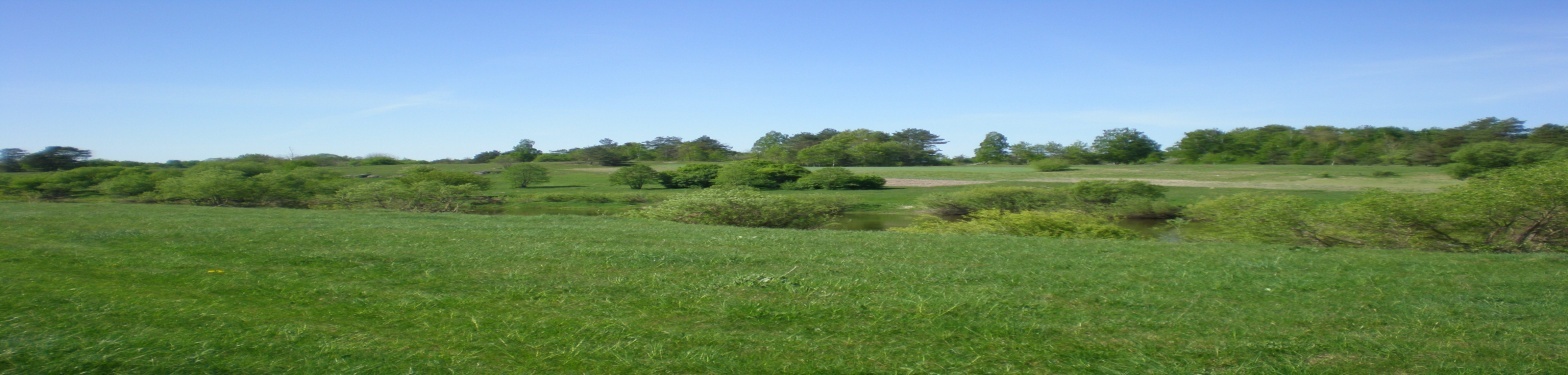 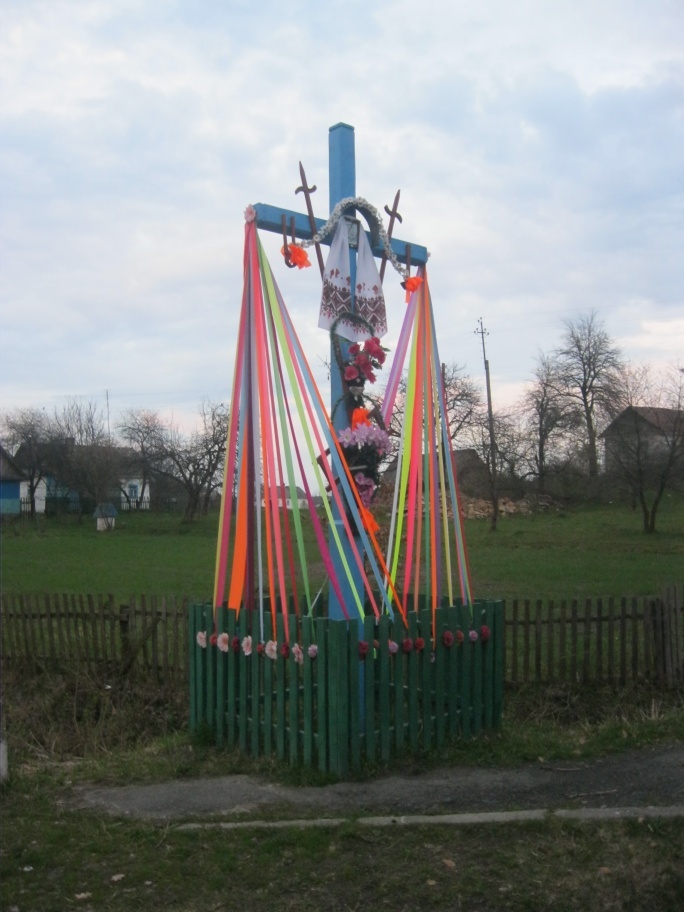 Устя - це маленька Україна. Від серця др серця, від душі до душі , не замуляться джерела духовності села, адже діти гідні батьків….
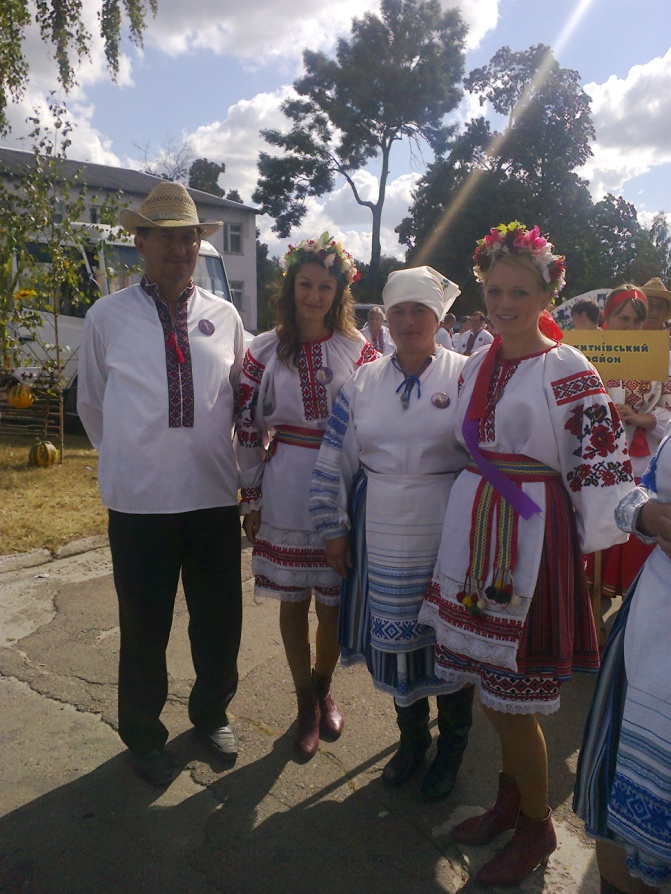 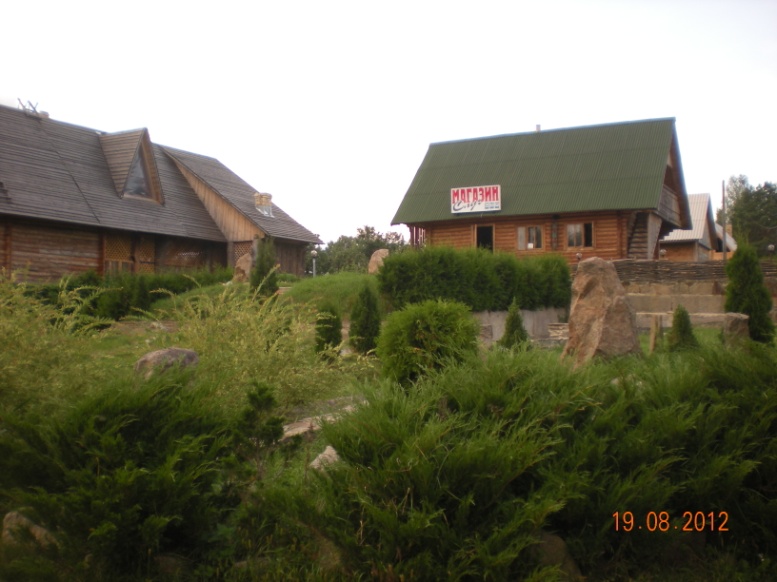 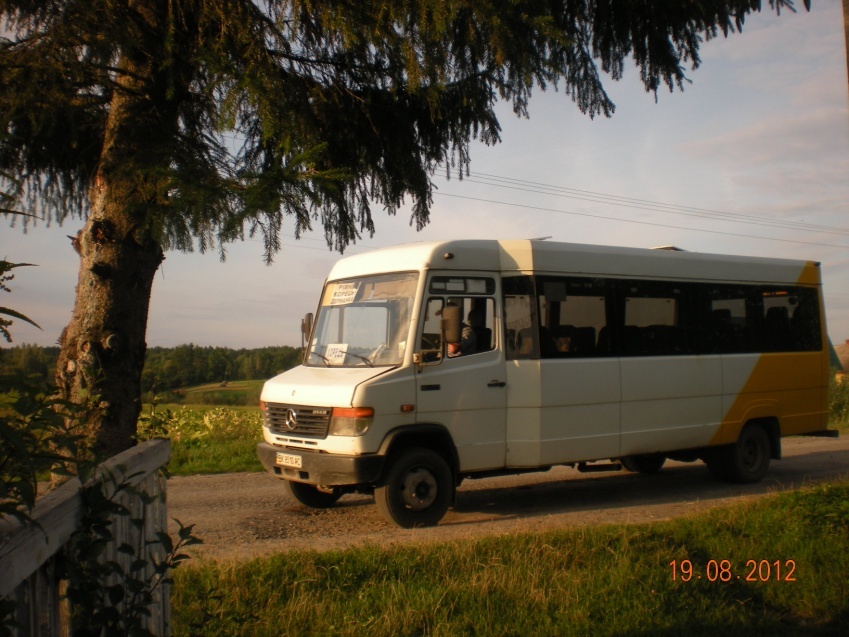